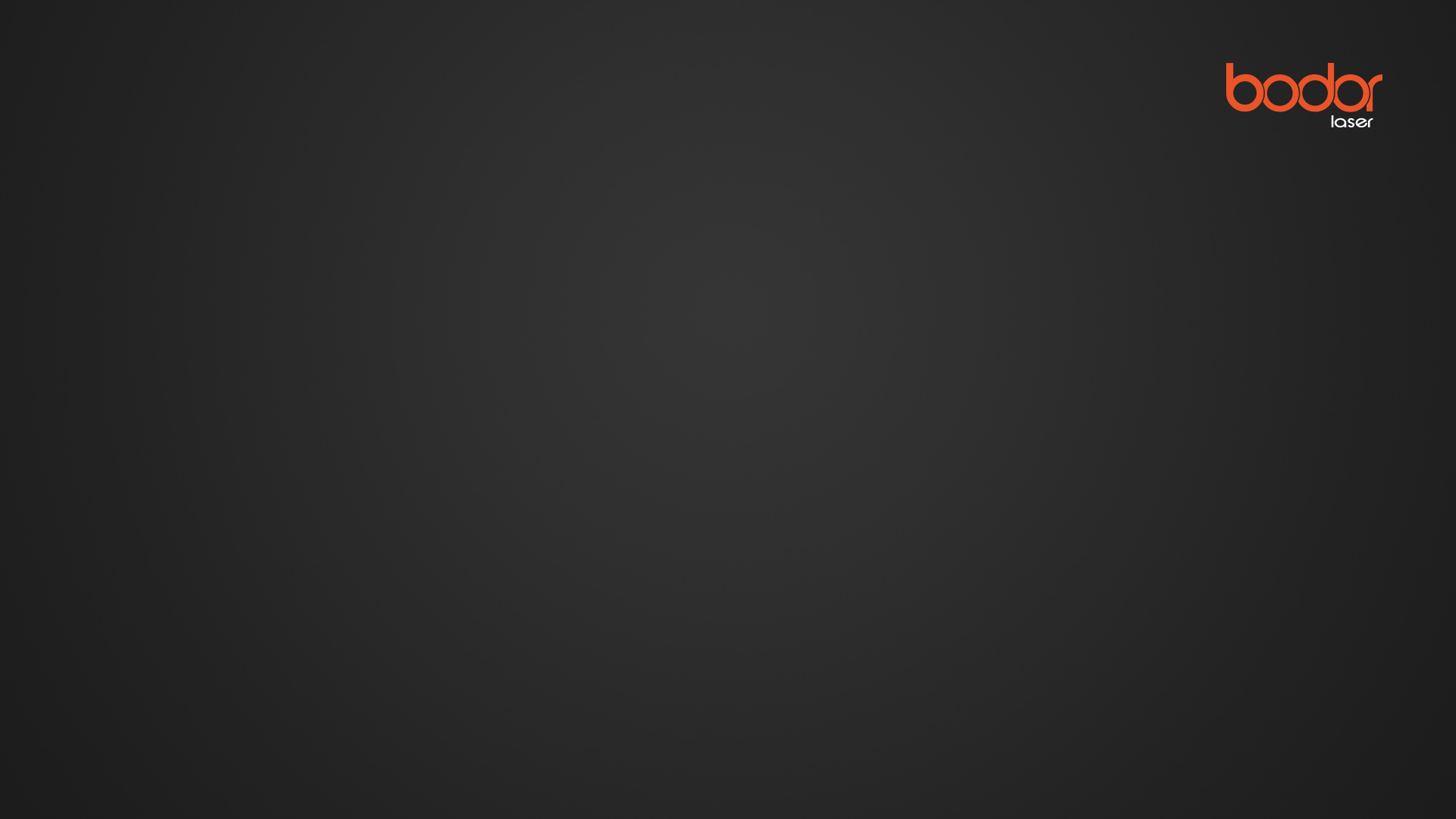 レーザーvs.プラズマソリューション
作成：Bodor Laser-プロダクトマネージャー
プラズマと比較したハイパワーレーザー切断の9つの利点
加工速度（レーザーVSプラズマ）
切割速度 (m/min)
14・30mmの炭素鋼の加工コスト（ハイパワーレーザーVSプラズマ）
ハイパワーレーザーとプラズマ切断の比較、ワークの節約効果
カーフがより細く、ワークを節約できる
レーザーカットされたスリットの幅：1.56mm
炭素鋼厚板の切断概要
Ø    プラズマ切断に匹敵する効率を持つ10,000Wのレーザー、特に20KWのレーザーで安定した加工が可能です。
 Ø    プラズマカットシートのコストは加工費よりもはるかに高いので、レーザー加工の方が全体のコストはずっと小さくなります。
 Ø    同じサイズのプレートでも、より小さなレーザーでカットすることで、より多くのパーツを加工することができます。
Ø    レーザーはプラズマ切断に比べてテーパーが小さいため、小さな穴をワンパスで加工・成形することができます。
レーザー加工 PK 伝統加工
ケース1：穴あけ円プレート
アプリケーション分野：オイル、ガス、冶金
样件： 直径500mm圆盘， 厚度25mm，碳钢材质，
加工4、6、8、10mm直通小 孔，50个；
レーザー加工 PK 伝統加工
ケーズ2：歯車
アプリケーション分野：建設機械、オートメーション機器など。
样件： 直径500mm齿轮， 厚度12mm，碳钢材质， 尖角R1mm，42个尖角；
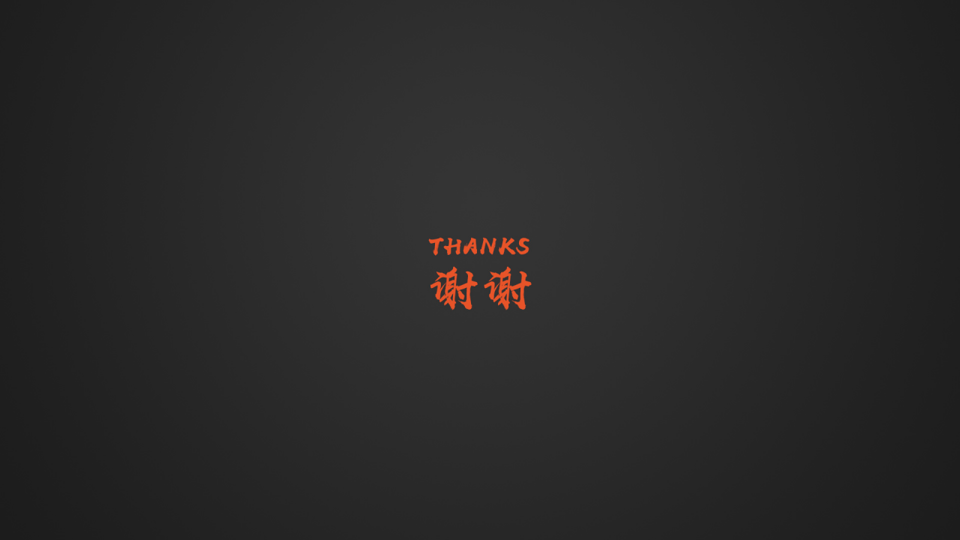